I.E.S.  CONDESA EYLO
Plan de lectura
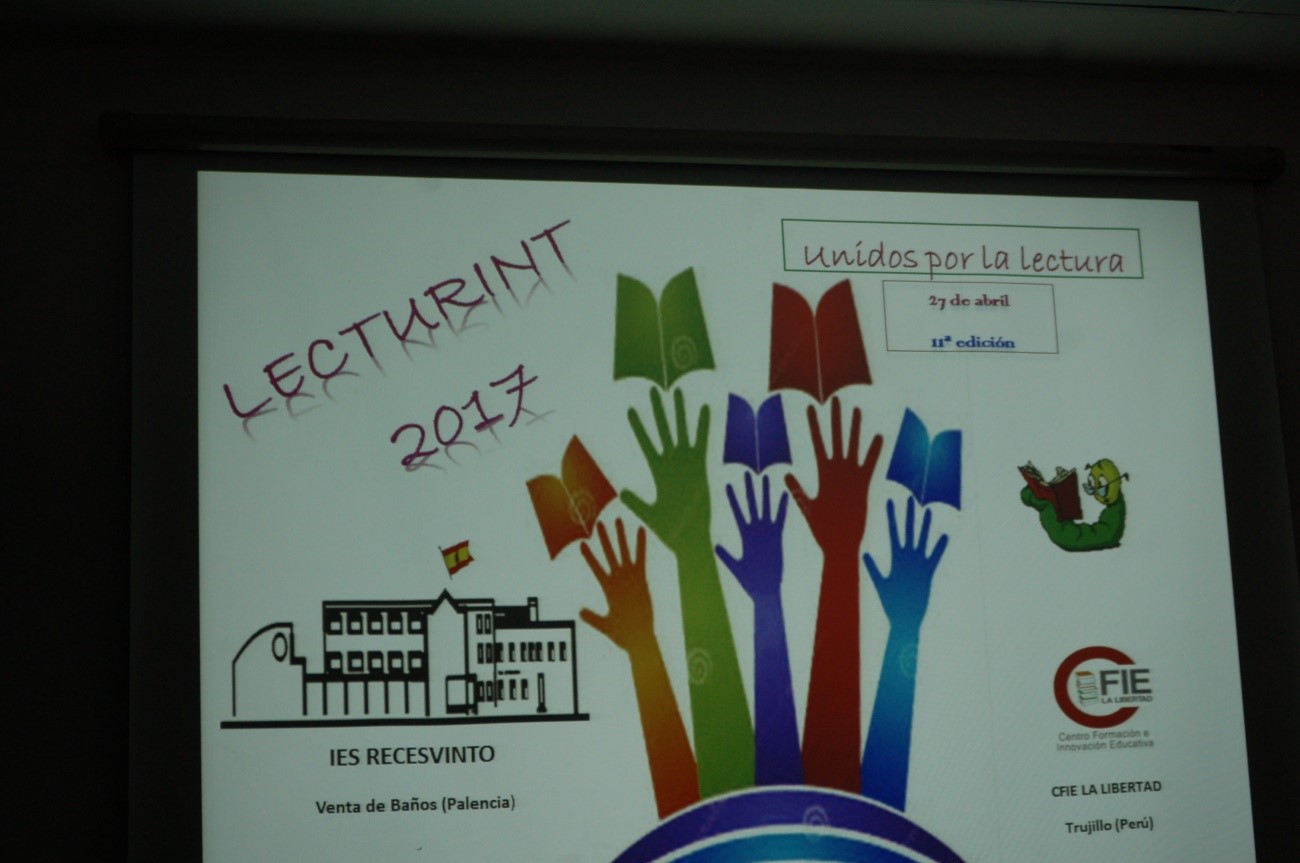 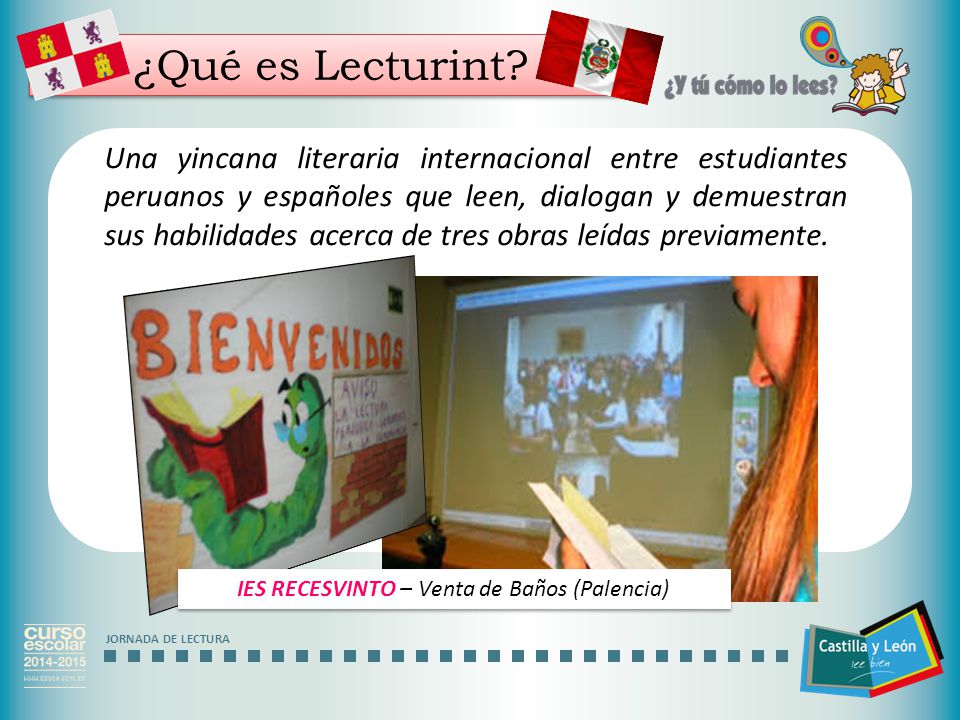 LAS LECTURAS
LECTURINT 2017
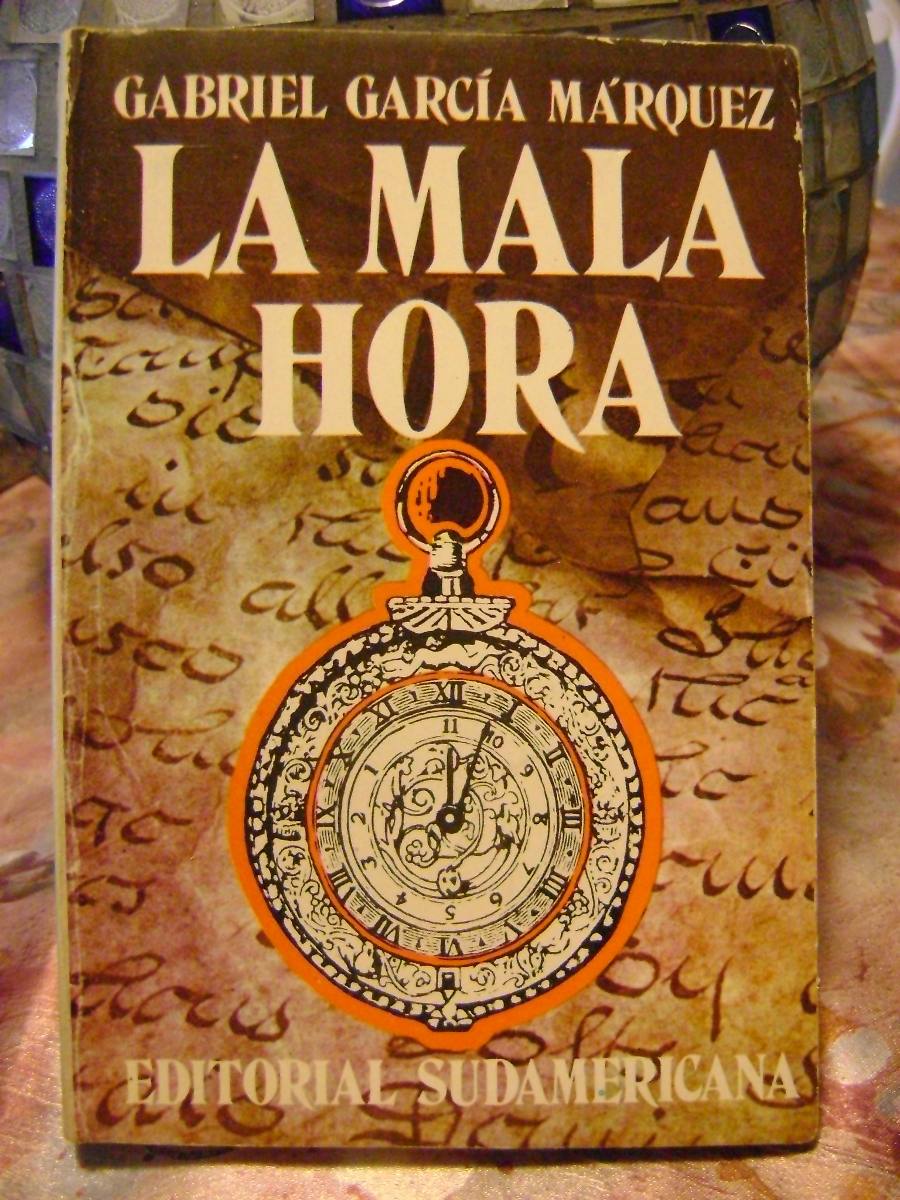 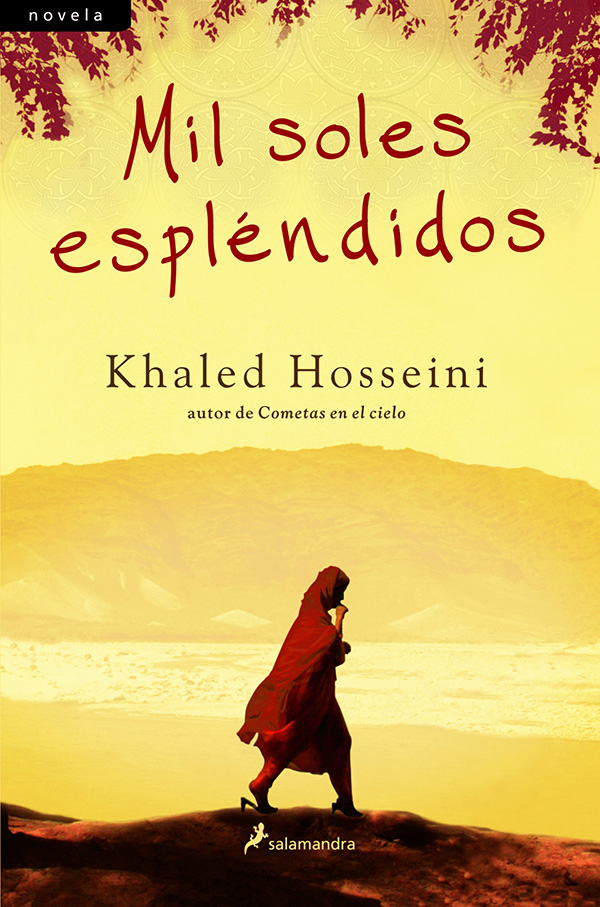 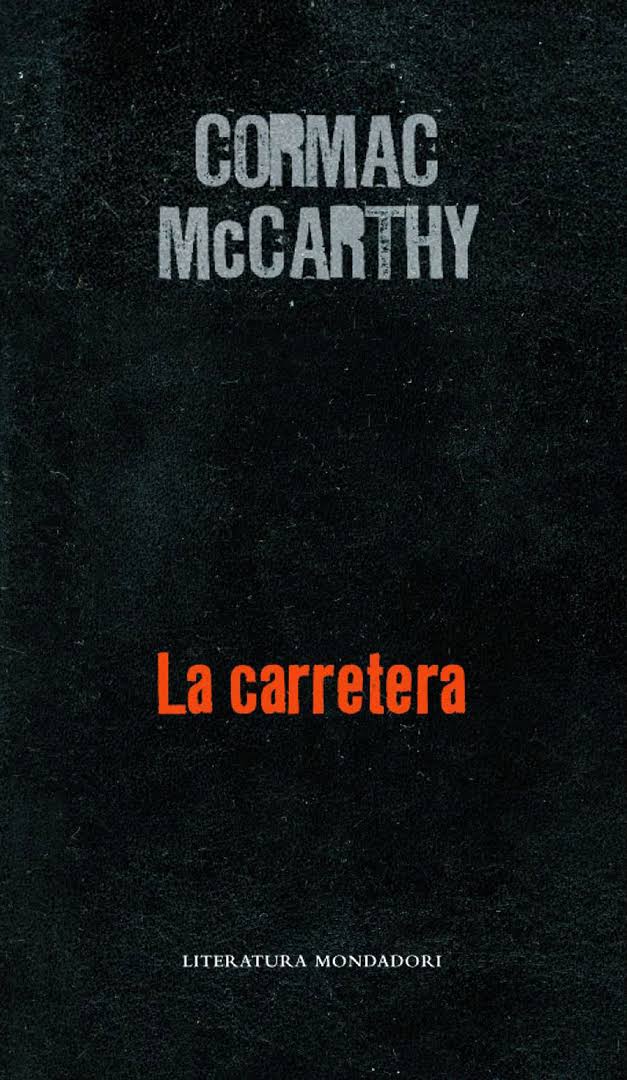 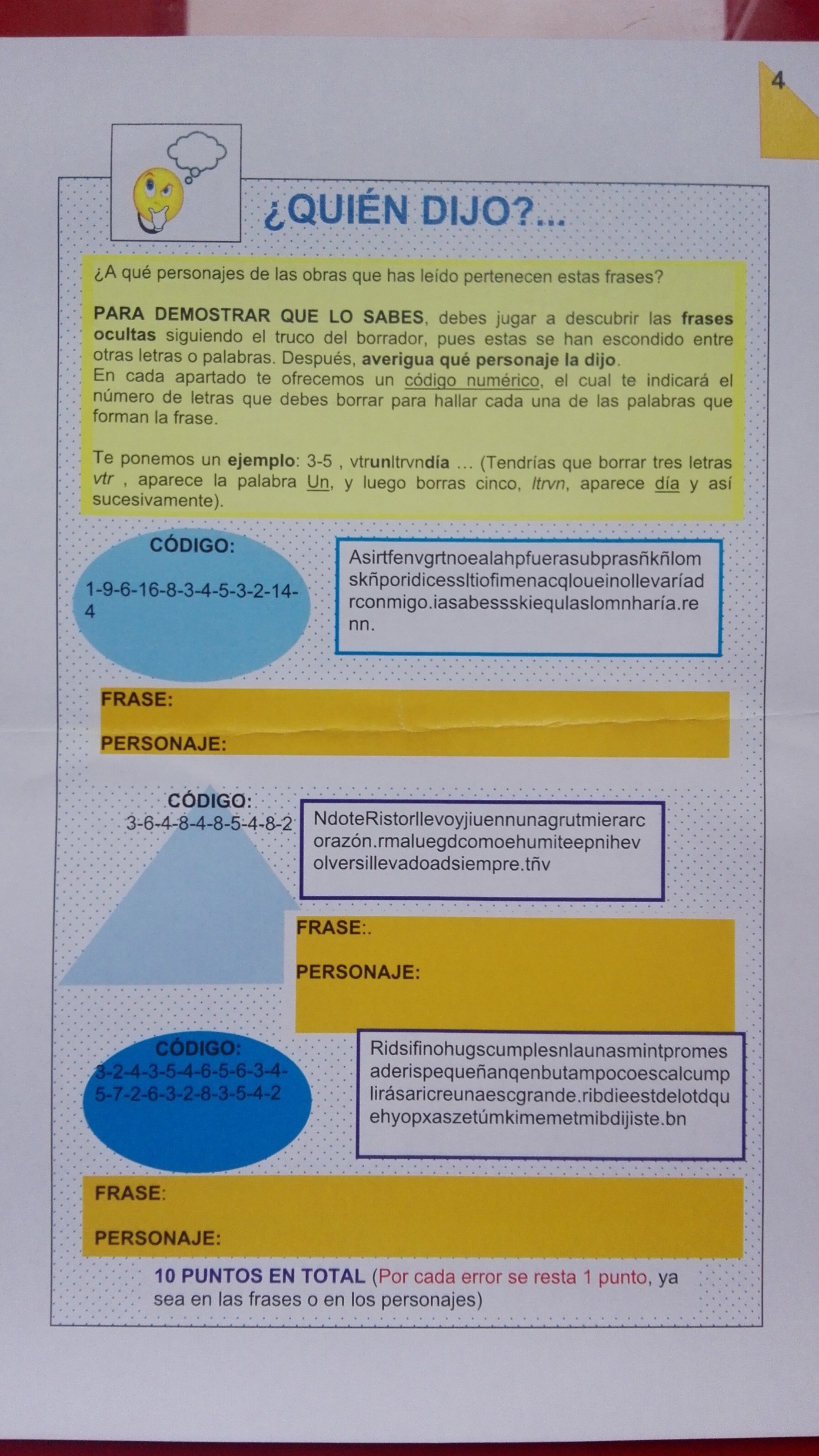 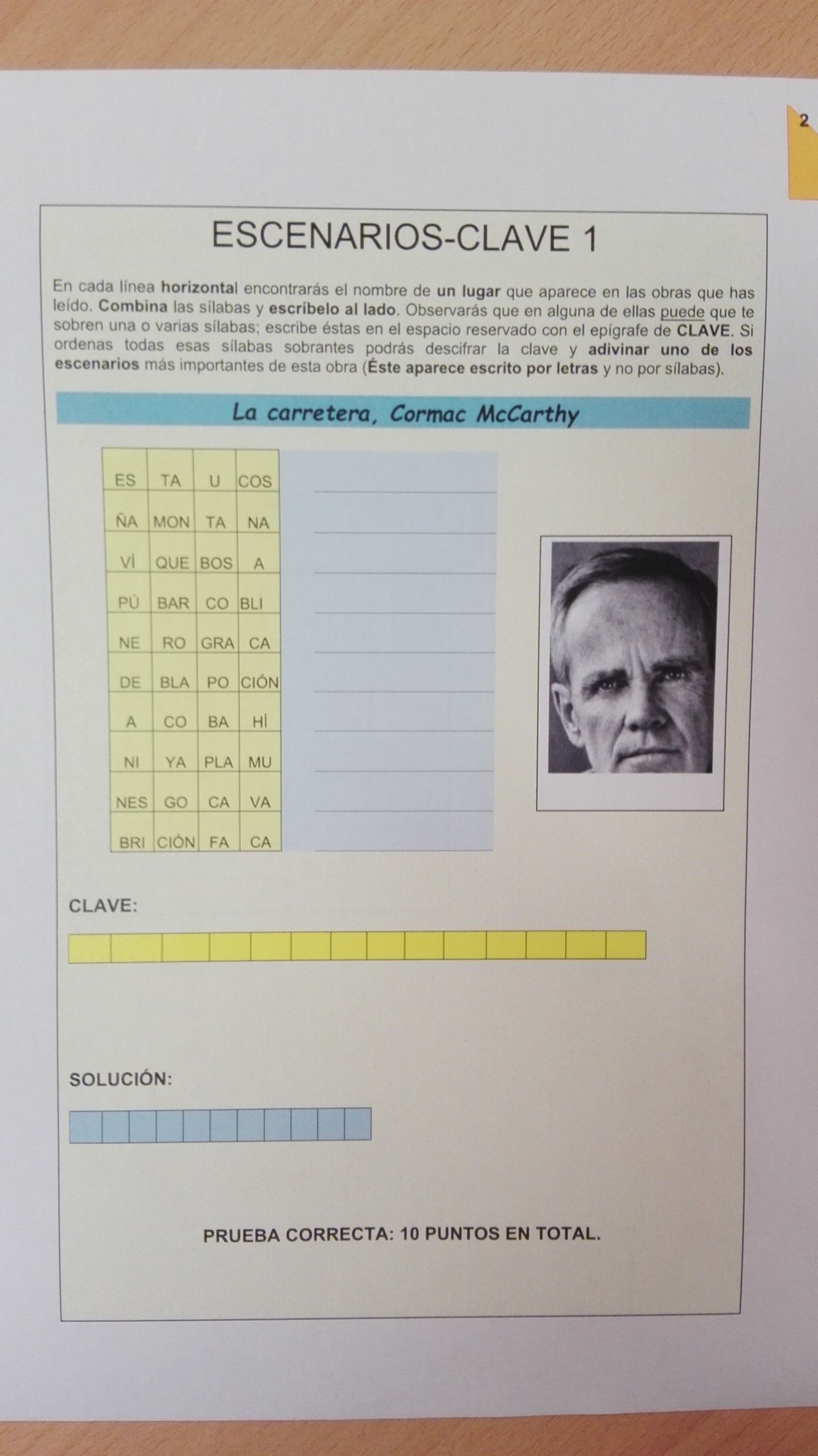 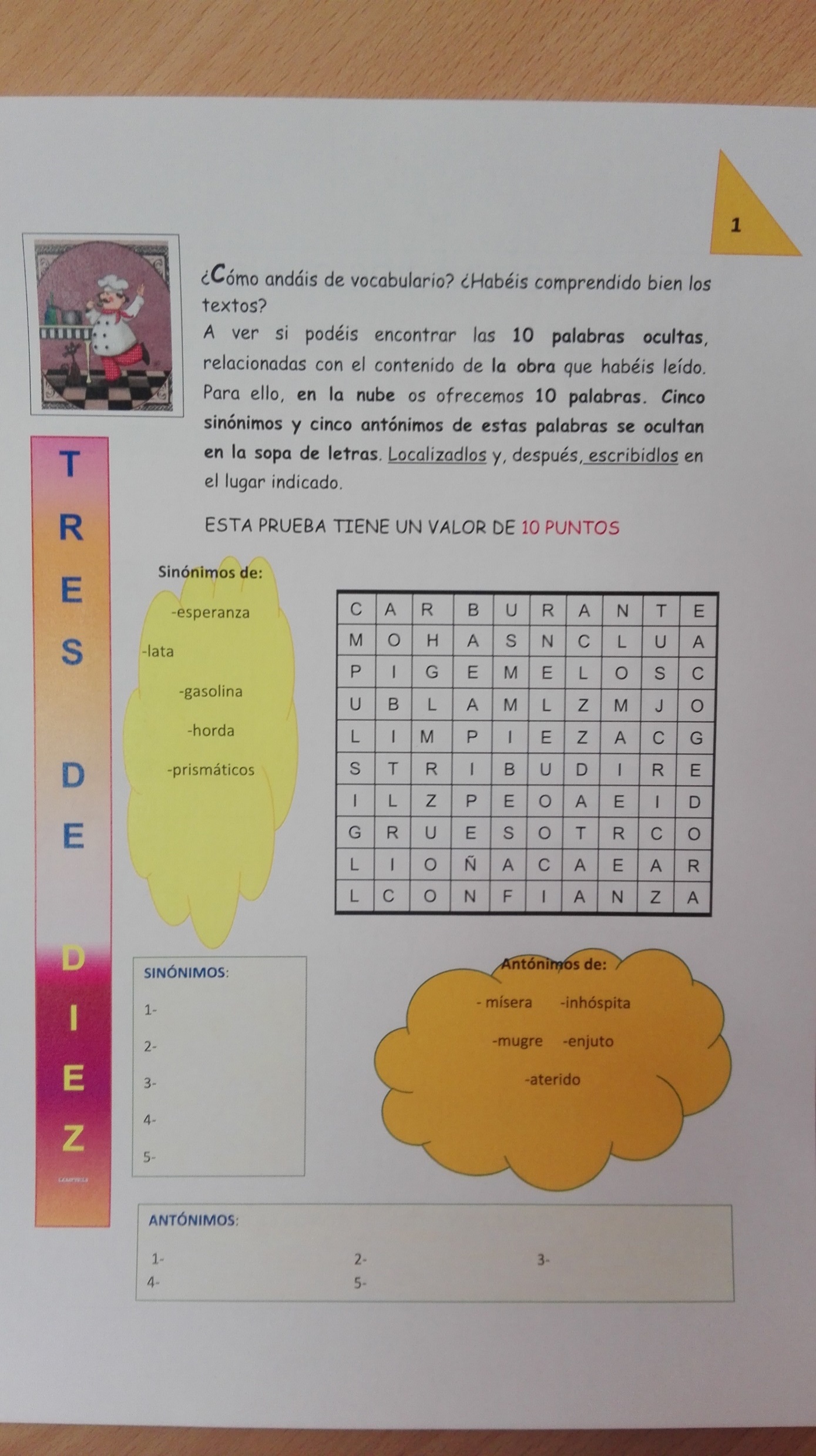 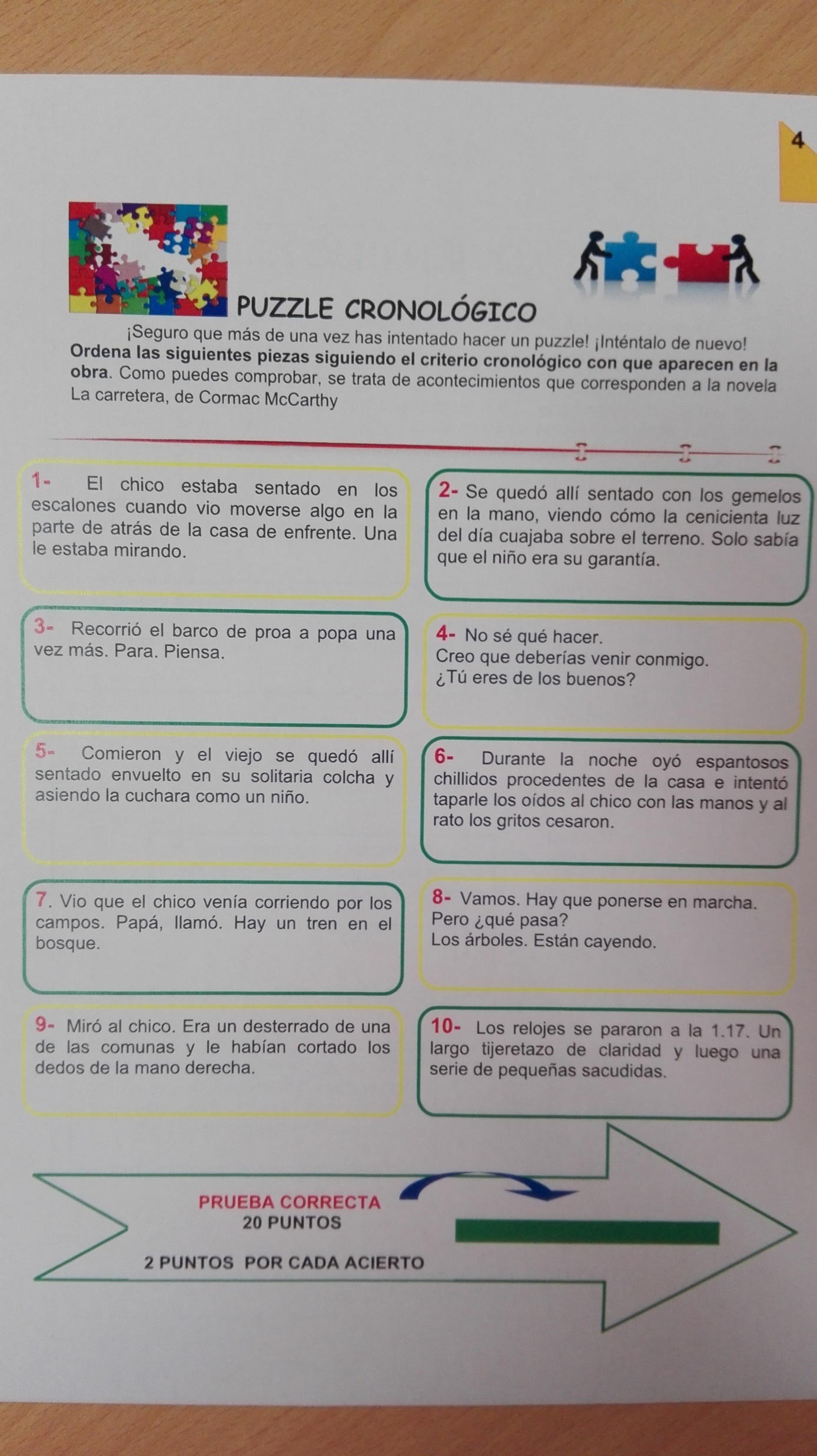 EL EQUIPO REALIZANDO UNA DE LAS PRUEBAS
ACABADA LA PRUEBA
CELEBRANDO LA PARTICIPACIÓN Y EL PREMIO OBTENIDO